How Does a Historian Work?
1-2
What is Evidence?
Something that shows proof that something is true

Material object
Documents

Sources – document or reference work
Primary Sources
First hand evidence of an event in history

Written or created by the people who saw the evidence

Letters
Diaries
Government records
Art
Maps
Interviews
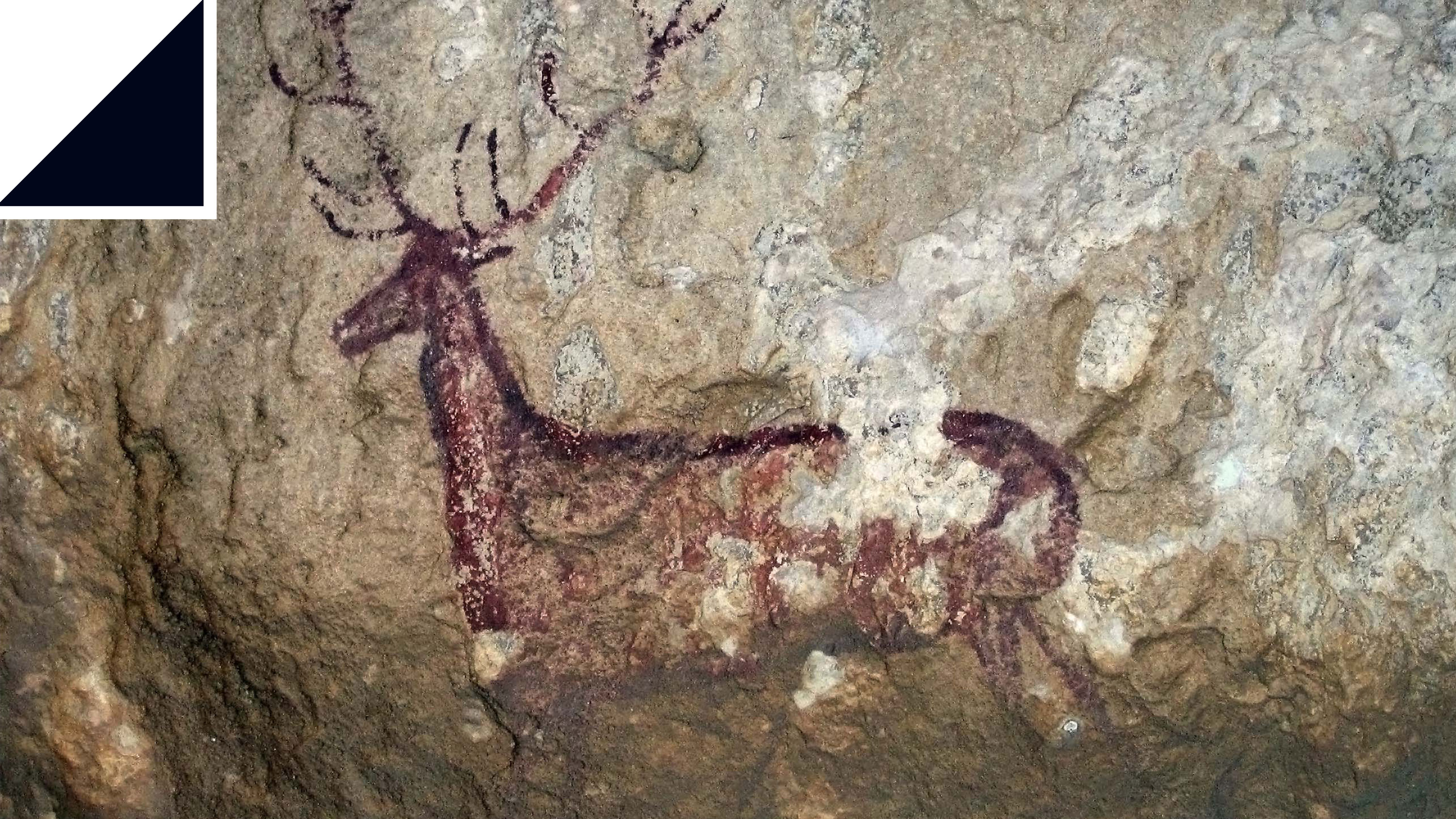 Secondary Sources
Document or written work created after an event

Created by people who are not part of an event

Biographies
History books
Reliable Sources
Historians analyze and interpret primary sources

When was it created?
When?
Why?
Point of View
A personal attitude about people or life

Is it a trustworthy viewpoint?
Bias
Unreasoned, emotional judgement about people and events
Looking at History
Scholarly – concerned with academic learning or research
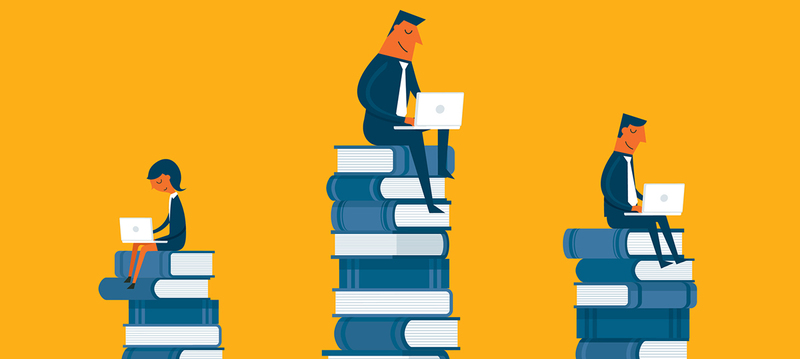 Drawing Conclusions
A decision reached after examining evidence

What can you conclude about these soldiers?
Historical Interpretation
Genghis Khan – 
Violent warrior
Generous Mongol leader

Which was he?
Can he be both?